Muon g-2: An Overview
David Kessler – University of Massachusetts, Amherst
On behalf of the Muon g-2 Collaboration
New Perspectives 
6/17/2022
Work supported by DoE grant DE-FG02-88ER40415 and SCGSR program.
Background
All of physics
2
6/17/2022
New Perspectives | David Kessler | FERMILAB-SLIDES-22-064-PPD
Motivation
3
6/17/2022
New Perspectives | David Kessler | FERMILAB-SLIDES-22-064-PPD
Overview
Figure 1, “Measurement of the anomalous precession frequency of the muon in the Fermilab Muon g−2 Experiment”.
Phys. Rev. D 103, 072002 – Published 7 April 2021.
The magnet ring contains the muon beam with a 1.45 T magnetic field.
Detector stations collect data while additional fields aim the muons and keep them on track.
4
6/17/2022
New Perspectives | David Kessler | FERMILAB-SLIDES-22-064-PPD
Precession Frequency
Figure 5, “Measurement of the anomalous precession frequency of the muon in the Fermilab Muon g−2 Experiment”.
Phys. Rev. D 103, 072002 – Published 7 April 2021.
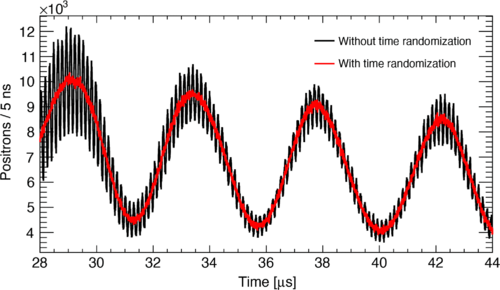 5
6/17/2022
New Perspectives | David Kessler | FERMILAB-SLIDES-22-064-PPD
Beam Dynamics
6
6/17/2022
New Perspectives | David Kessler | FERMILAB-SLIDES-22-064-PPD
Magnetic Field
Fixed NMR probes track the magnetic field while the muon beam is stored.
Our “calibration chain” lets us use the field seen by the fixed probes to find the field seen by the muons.




Transient fields from kickers and quads are too small for the fixed probes, so they are measured separately.
Fixed Probes
Trolley Probes
Plunging Probe
Absolute Sample
7
6/17/2022
New Perspectives | David Kessler | FERMILAB-SLIDES-22-064-PPD
Results (So Far)
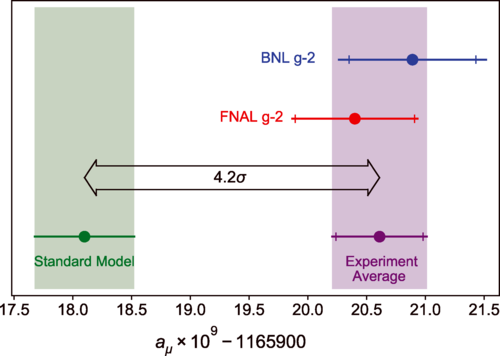 The g-2 Run-1 result has comparable uncertainty to the BNL result. 
Combining both into an average with a reduced final uncertainty expands the SM discrepancy to 4.2σ.
Figure 4, “Measurement of the Positive Muon Anomalous Magnetic Moment to 0.46 ppm”.
Phys. Rev. Lett. 126, 141801 – Published 7 April 2021.
8
6/17/2022
New Perspectives | David Kessler | FERMILAB-SLIDES-22-064-PPD
Next Steps
Data from Runs 2 through 5 are being processed and analyzed. Aiming to publish next results in 2023.
Run-1 uncertainty was dominated by statistics. Incorporating all of the data from later Runs will significantly reduce uncertainty.
The g-2 Theory Initiative is making progress on the theory side, refining the SM prediction.
Later Runs feature many improvements! Statistical and systematic uncertainties will be reduced.
More muons, better beam control, better field stability, better field calibration, and more!
9
6/17/2022
New Perspectives | David Kessler | FERMILAB-SLIDES-22-064-PPD
Thank you!
Thanks for listening! Any questions?
10
6/17/2022
New Perspectives | David Kessler | FERMILAB-SLIDES-22-064-PPD
Appendix: Results and Uncertainty Breakdown
11
6/17/2022
New Perspectives | David Kessler | FERMILAB-SLIDES-22-064-PPD